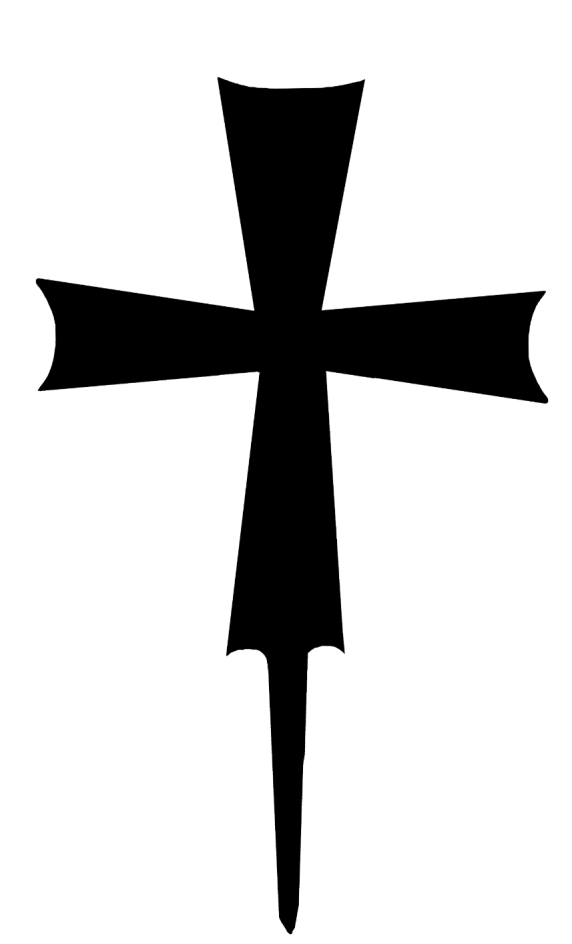 Процессионные кресты Мангупского городища
Цапко С.А.
младший научный сотрудник
Лаборатории «Византийский Крым» НИЦ истории и археологии КФУ 
им. В.И. Вернадского
1. Церковь Св. Георгия2. Мангупская базилика3. Церковь Св. Константина
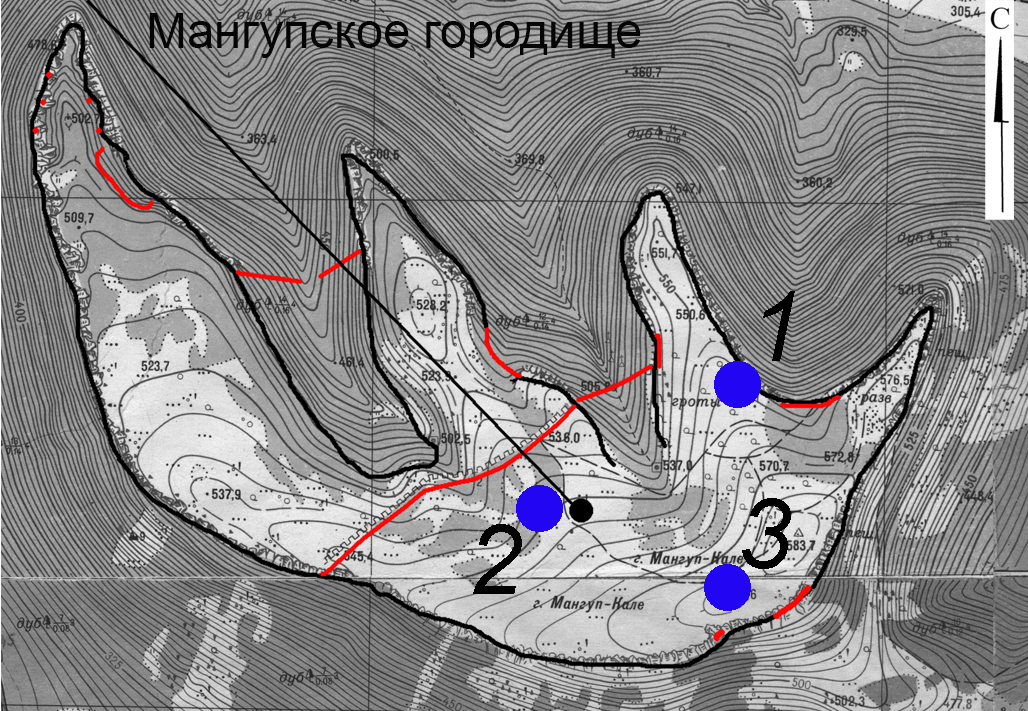 докрепостной (позднеримский, конец III – середина VI вв.) 
ранневизантийский (середина VI – конец VIII вв.) 
хазарский (конец VIII – середина IX вв.),
 фемный (середина IX – середина XI вв.)
феодоритский (XIV в. – 1475 г.)
 османский (1475–1792 г.)
Церковь Св. Константина
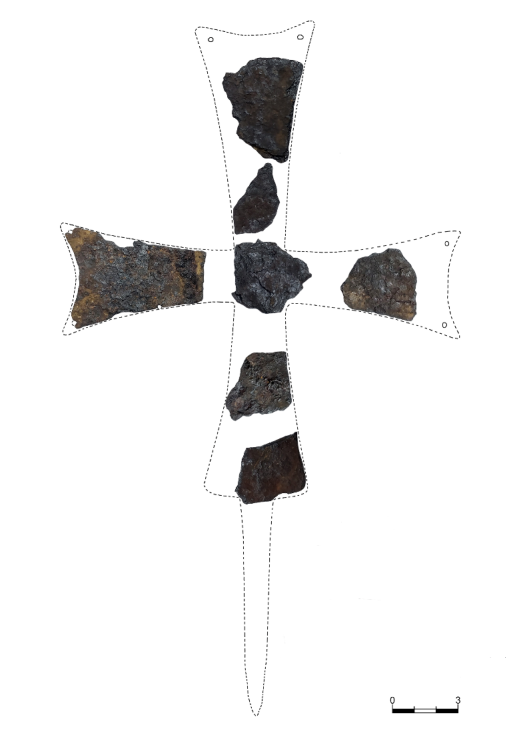 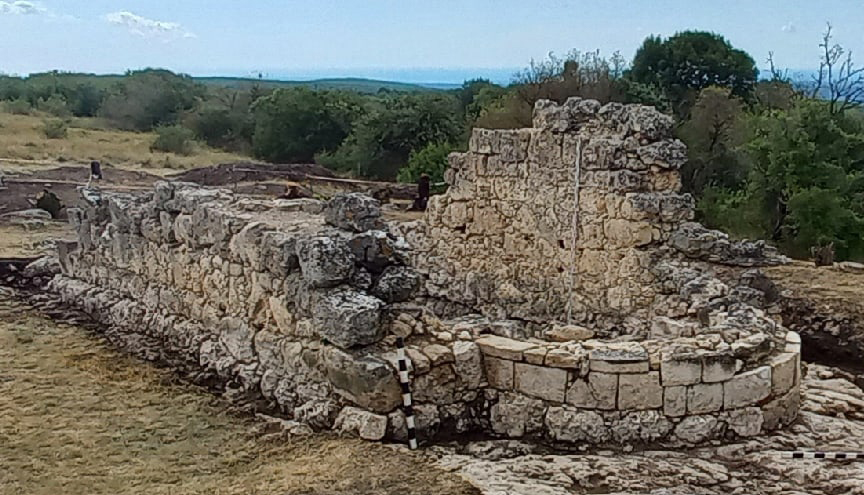 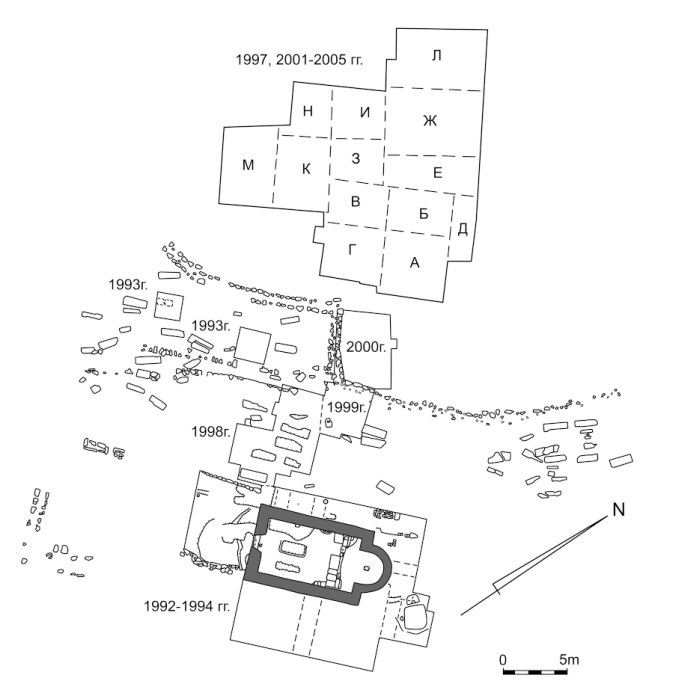 Современное состояние
М.Б. Вебель 1853 г.
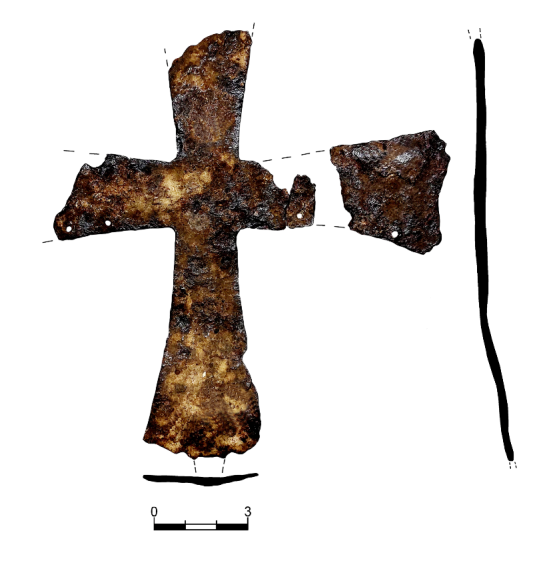 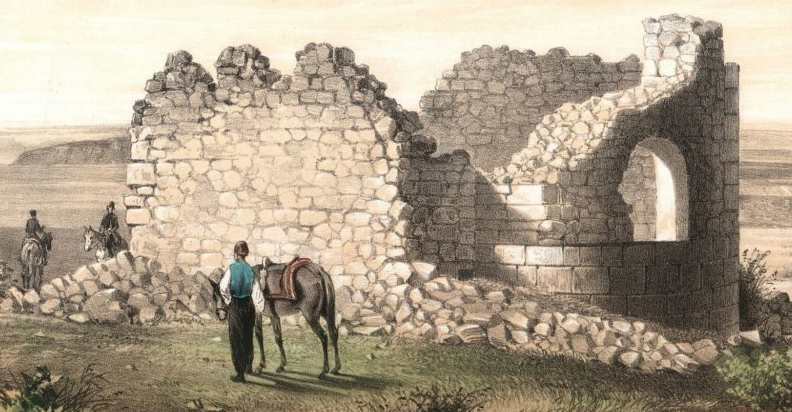 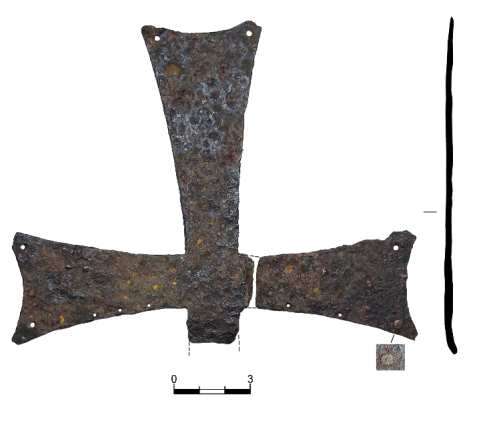 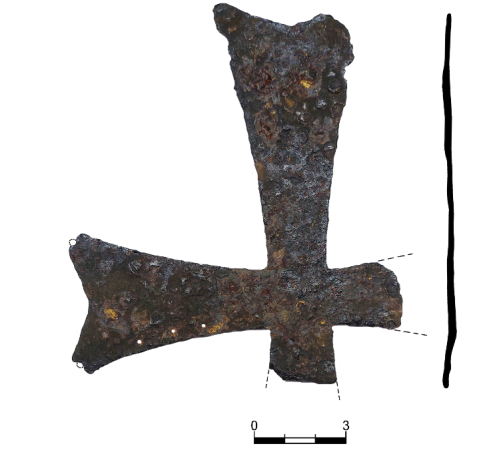 Церковь Св. Георгия
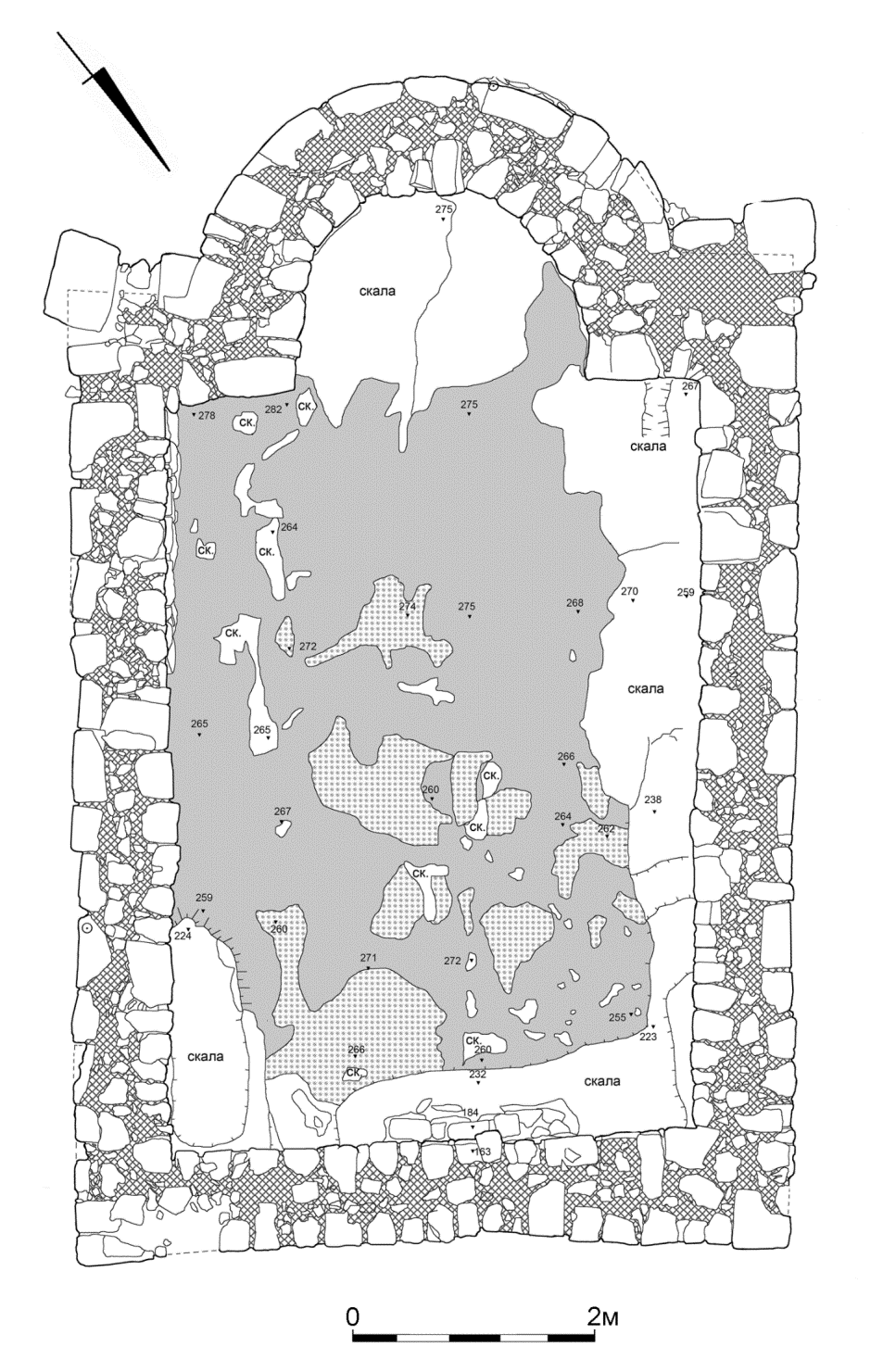 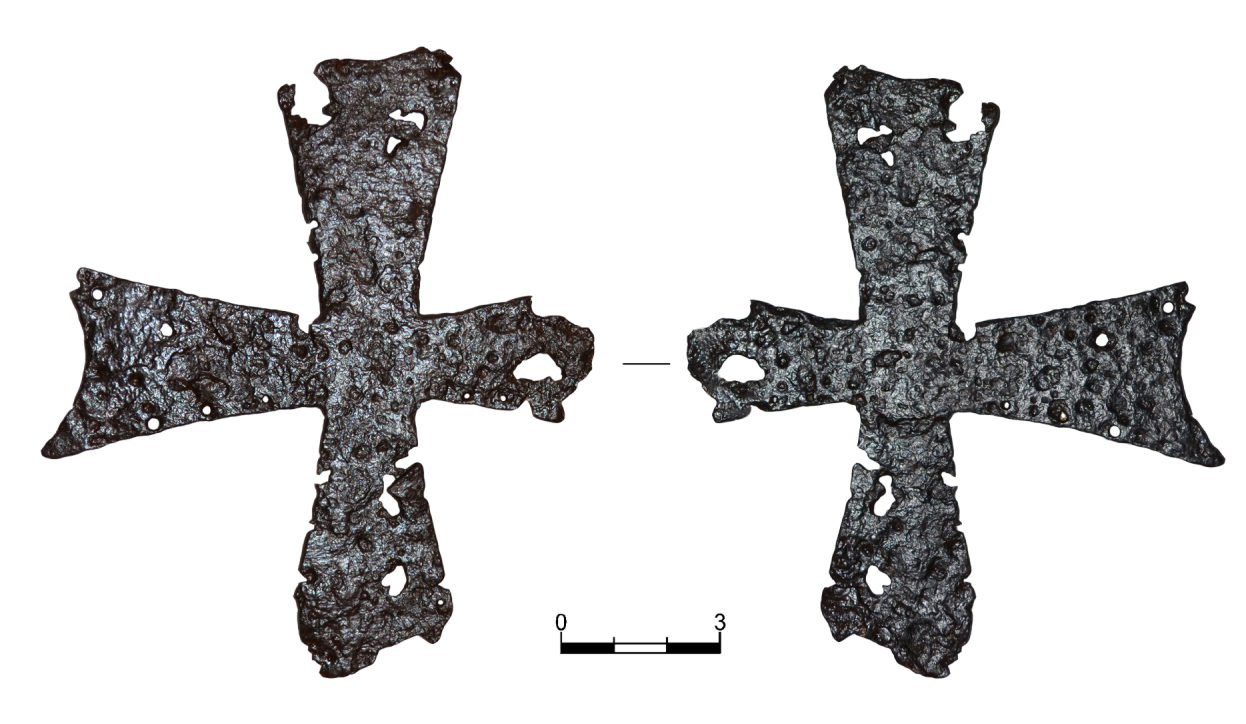 Общий план
Фото 1912 г.
Фото 2016 г.
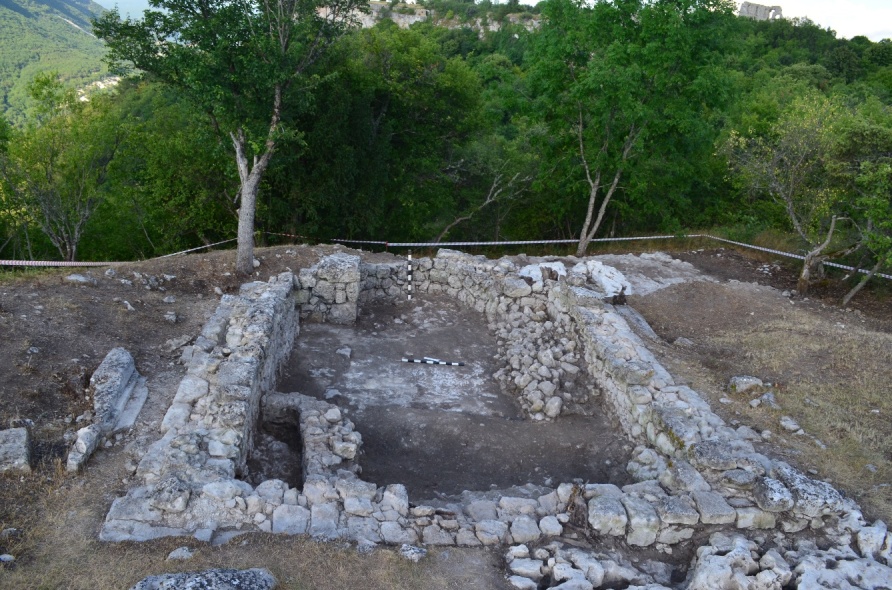 Мангупская базилика
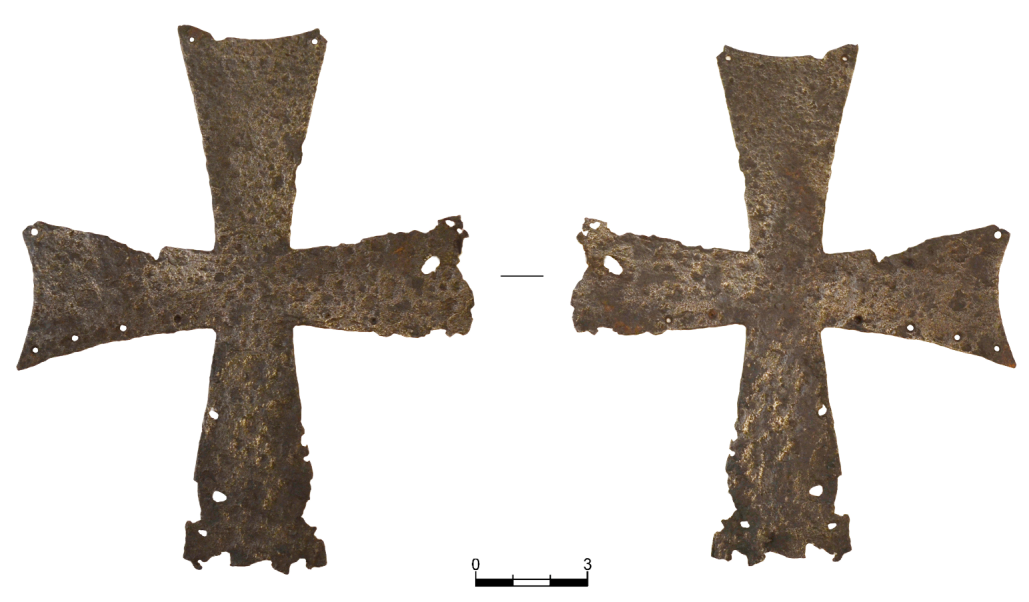 Фото 2015 г.
План Р.Х. Лепера
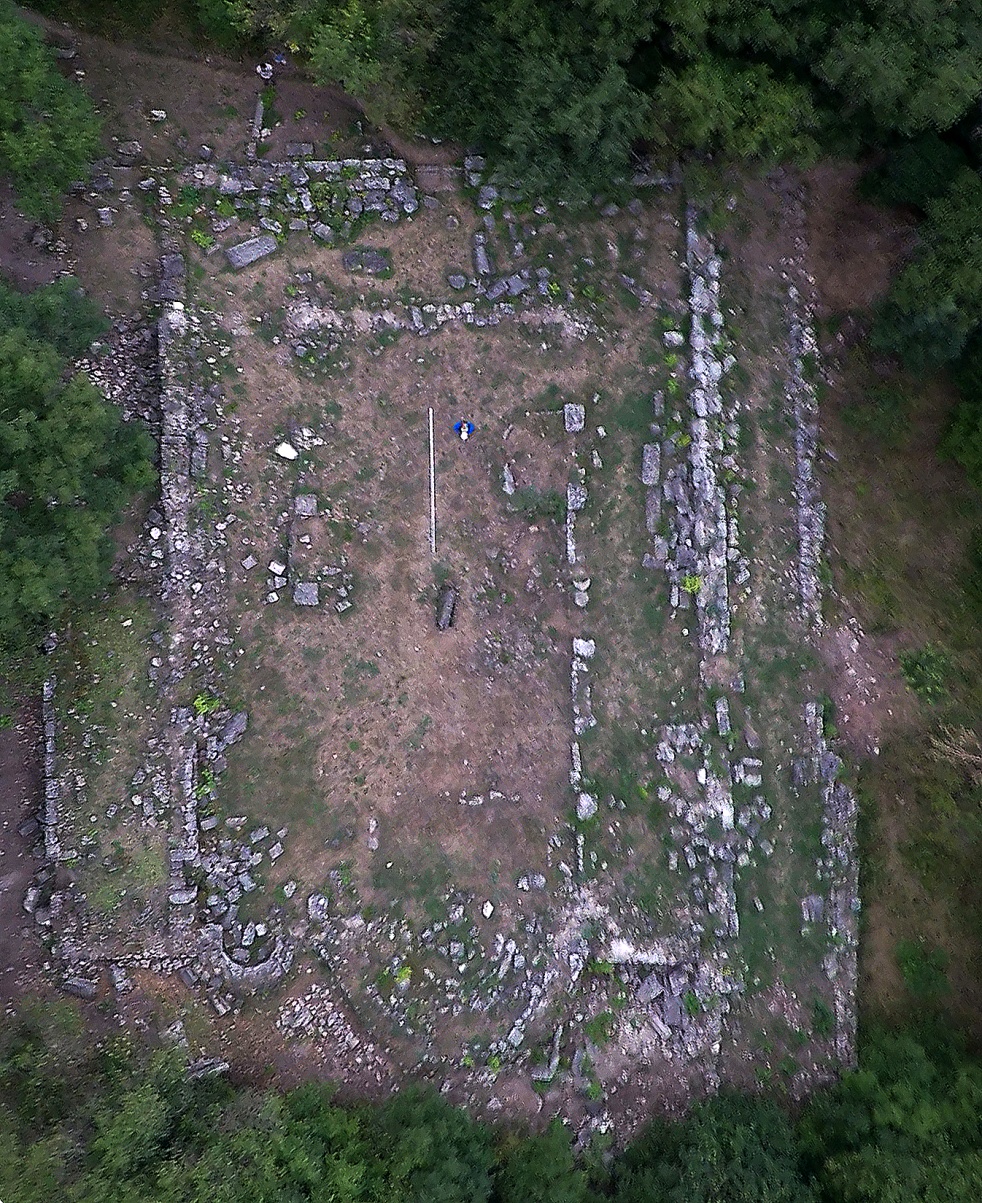 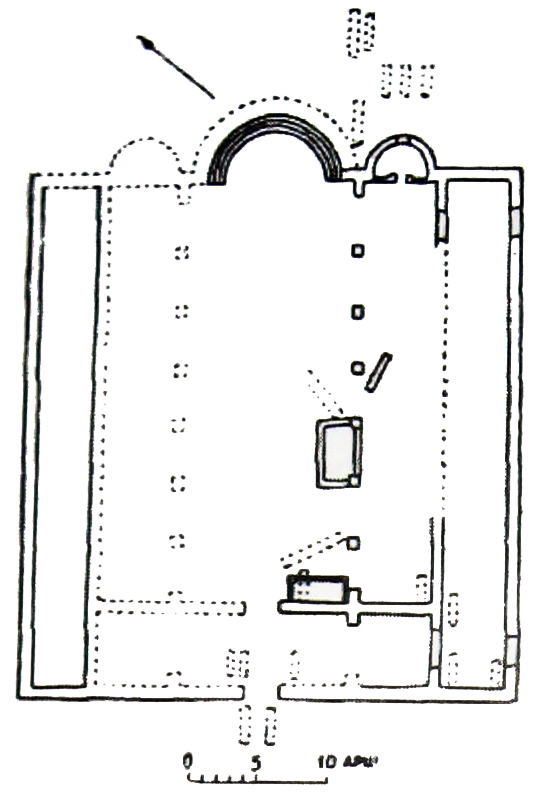 Фото 1913 г.
Отверстия на лучах  
и сохранившаяся 
заклепка 
на кресте из
 церкви Св. Константина
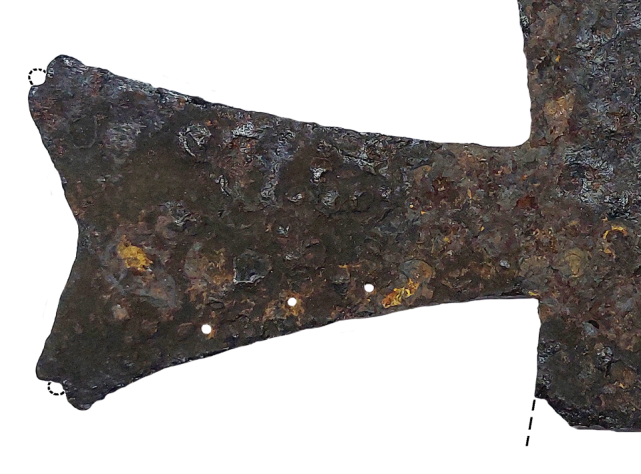 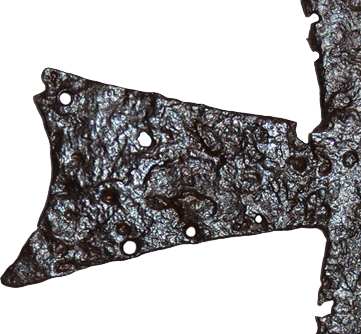 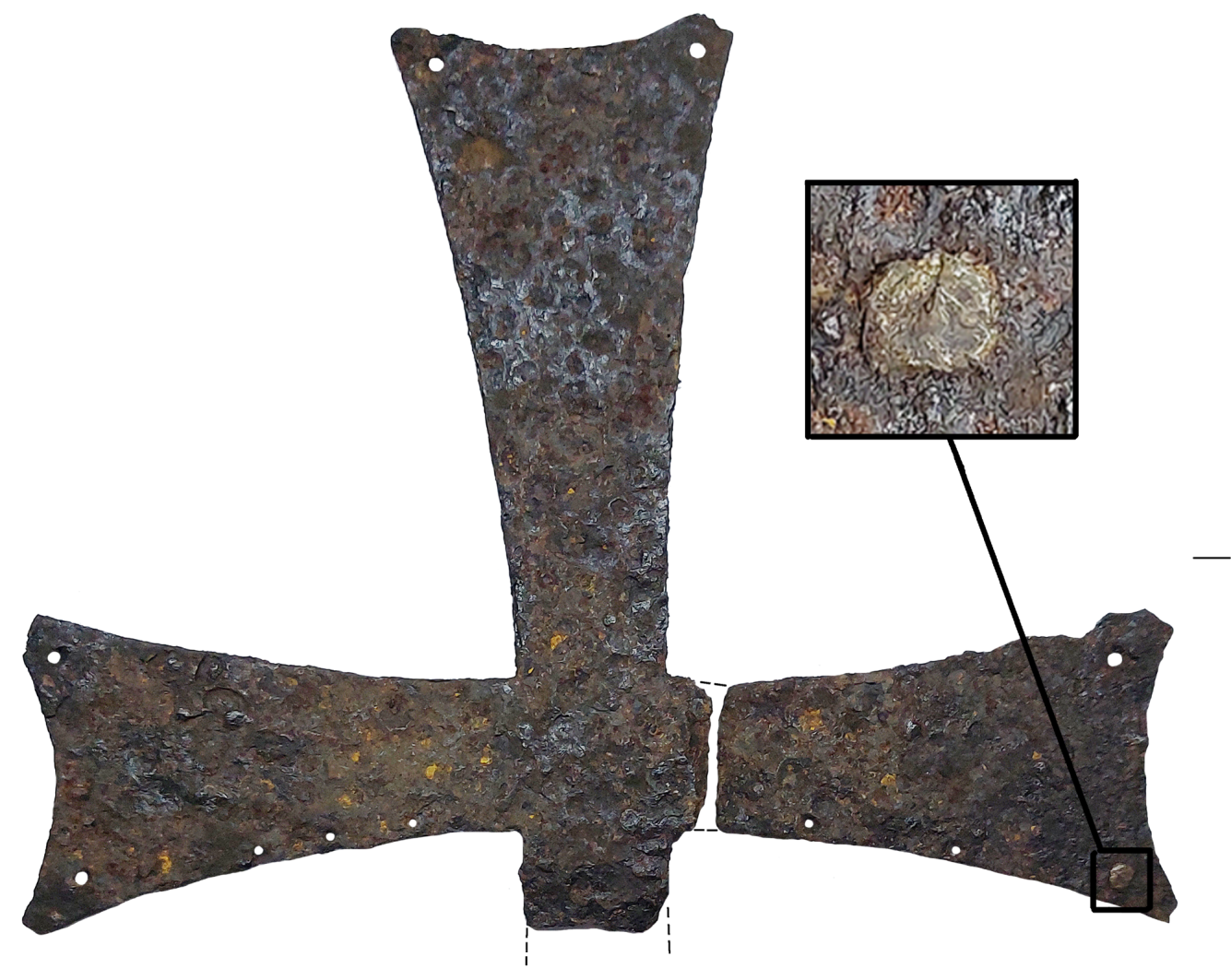 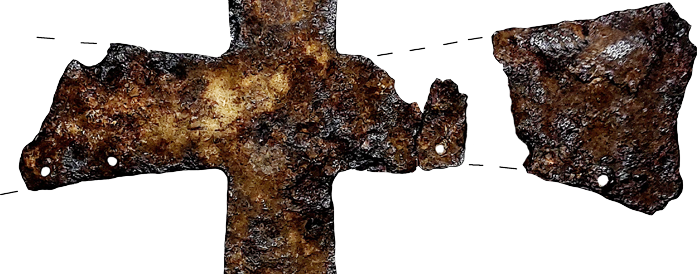 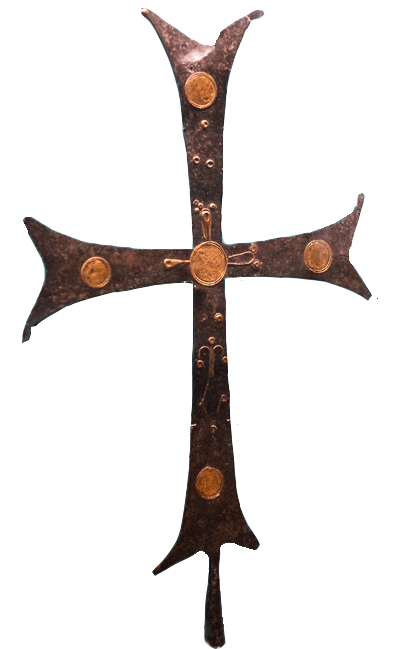 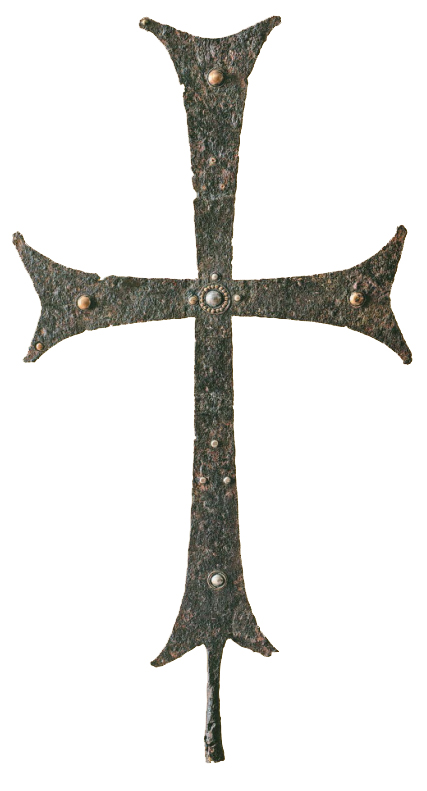 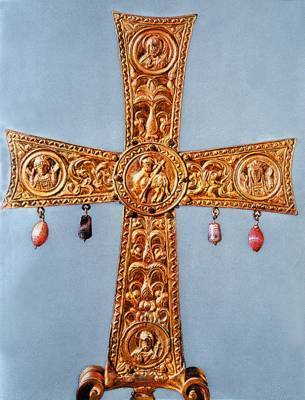 Варианты реконструкции
СПАСИБО ЗА ВНИМАНИЕ!